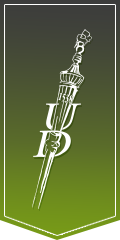 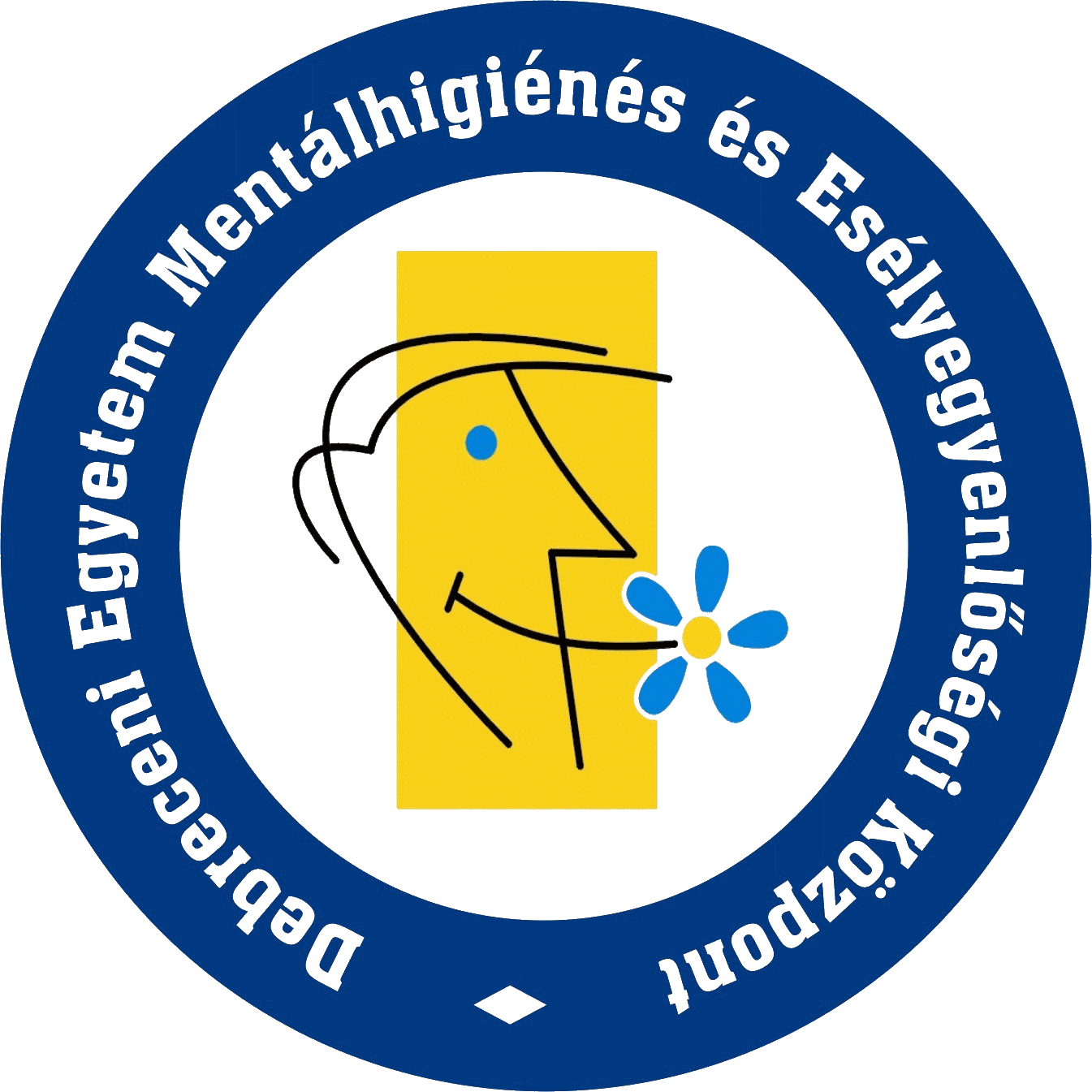 Debreceni Egyetem
Dolgozói Fórum
Munkavállalók tartós betegséggel, kedvezmények, juttatások.
Helyszín: DE Főépület Auditórium MaximumIdőpont:  2017. április 12.
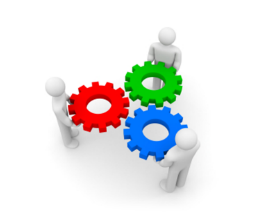 Összeállította: 	 Bodnár Istvánné 	rehabilitációs foglakoztatási referens
„Az embereknek akkor a legjobb, ha a munkavégzés által része lehetnek egy társadalomnak. A társadalom akkor funkcionál a legjobban, amikor a munka által annyi ember tagja ahány csak lehetséges.”      (United Wordl Colleges UWC filozófiája)
Miről beszélünk ma!
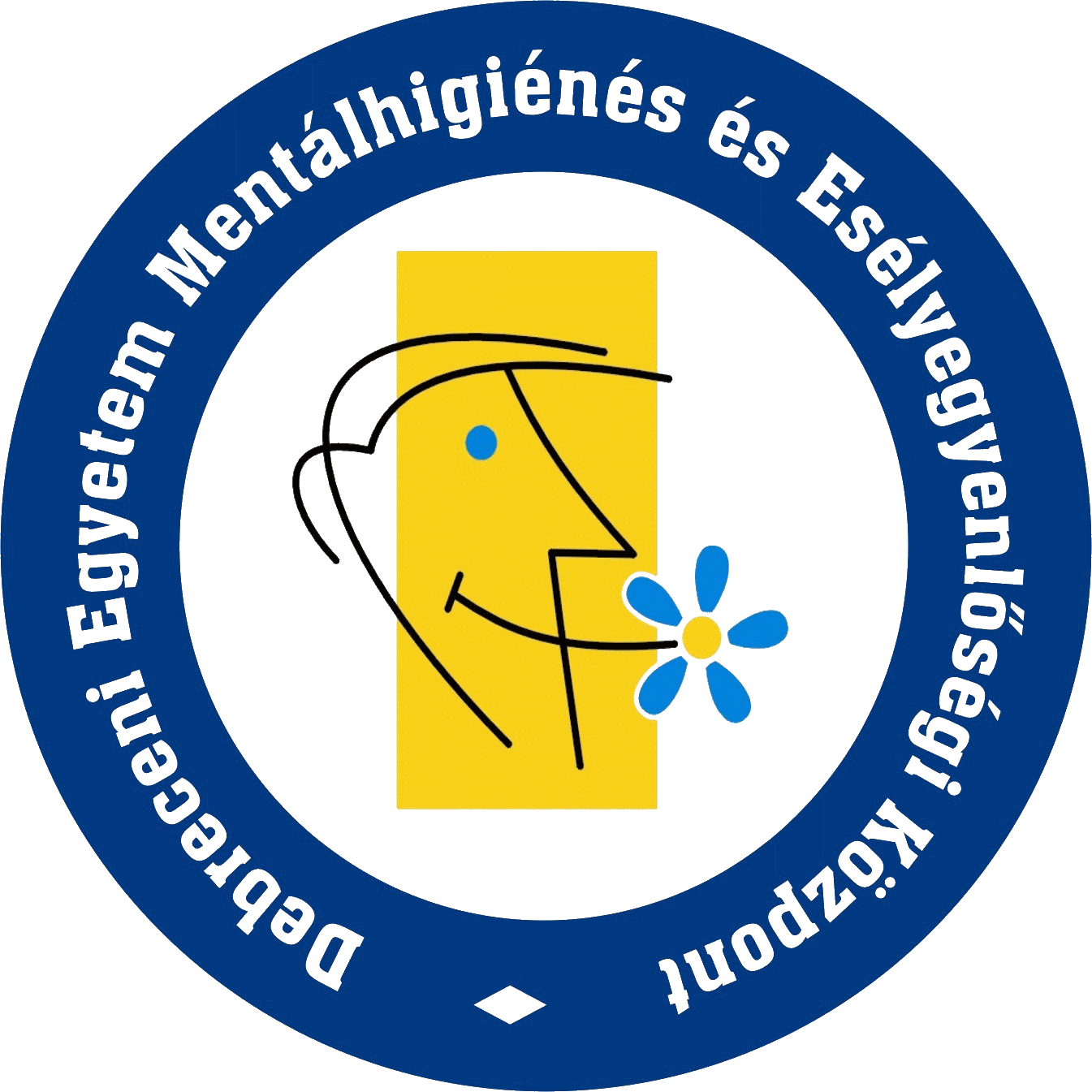 Egy példa dióhéjban – az életúton keresztül
2011. népszámlálás adataiból!
? tartós betegséggel és korlátozottságokkal élők
? Kettő vagy több betegséggel élők 
Tartós betegségből -> hogyan lesz megváltozott munkaképesség
RSZSZ komplex eljárás – egészségkárosodás mértéke és rehabilitációs kártya
Miért jó ez a dolgozónak? 
Személyi adókedvezmény
Pótszabadság 
Szép kártya – munkáltató jutalmazza a munkavállalót 
Miért jó ez a munkáltatónak?  Munkáltató kötelezettsége 
Rehabilitációs hozzájárulás fizetési kötelezettsége -> 
Kiváltása foglalkoztatási szint elérése (táblázat a reho-ról)
Programunk célja: 
A meglévő humánerőforrás megszólítása és a tartós betegséggel élők támogatása
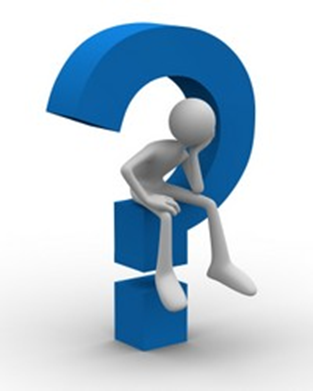 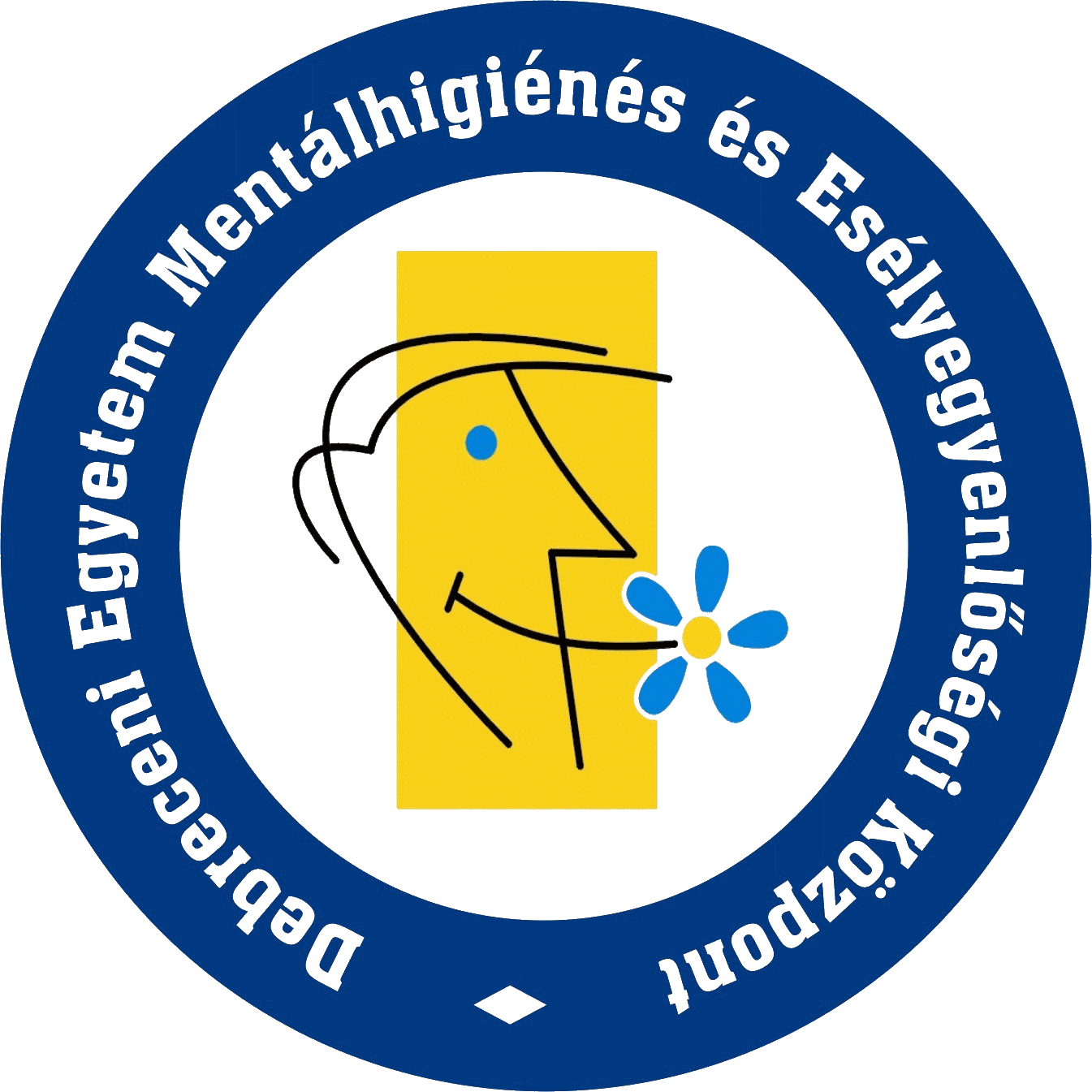 A DEMEK szervezeti egységen belül megalakult Dolgozói Munkacsoport
Munkacsoport helye: 4027 Debrecen, Egyetem sgrt. 13., Tisza István Kollégium, fsz.
Munkacsoport összetétele: 
Berényi András, munkacsoport vezető
Kövér Tamás, projekt koordinátor
Bodnár Istvánné, rehabilitációs foglalkoztatási referens
4 fő ügyintéző 4 órában (megváltozott munkaképességű)
Feladatok: 
Munkaerő toborzás, pályázatok figyelése és kezelése munkaerő kiközvetítése a szervezeti egységek részére.
A program menedzselése, kapcsolattartás az egyetemi szervezeti egységekkel, a jelentkező dolgozók dokumentációinak, orvosi papírjainak szakmai felülvizsgálata, segítségnyújtás a szükséges dokumentációk beszerzésében és kitöltésében.
A dolgozók irányítása a kiválasztás előtt a DE MEK szakembereihez szűrésre, majd ezt követően az igények függvényében a szervezeti egységekhez meghallgatásra.
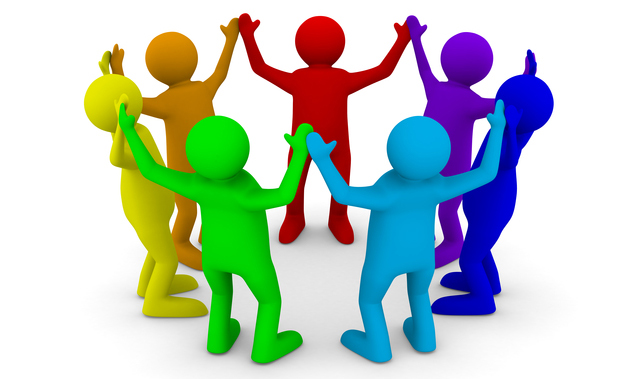 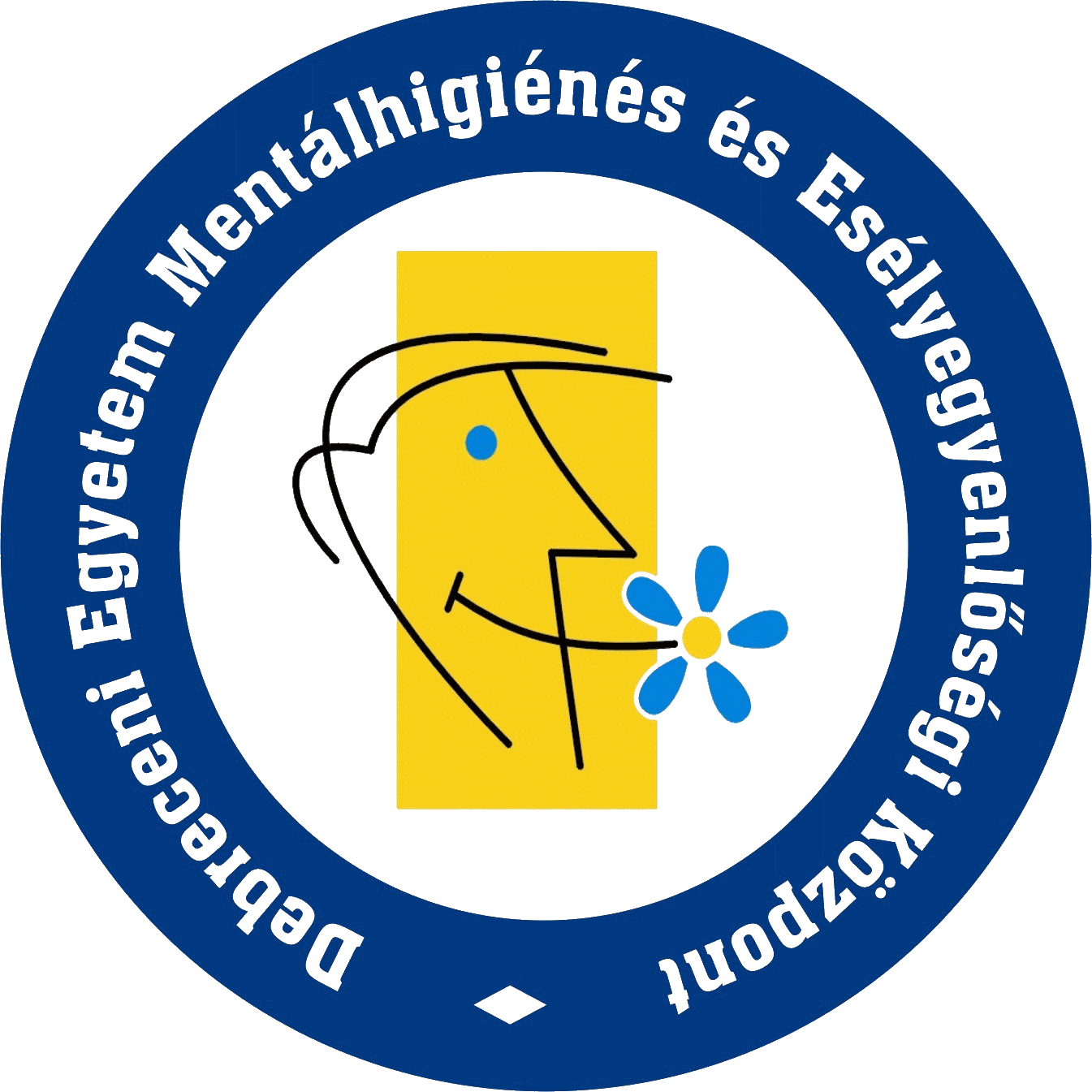 Megváltozott egészségi állapot előfordulhat
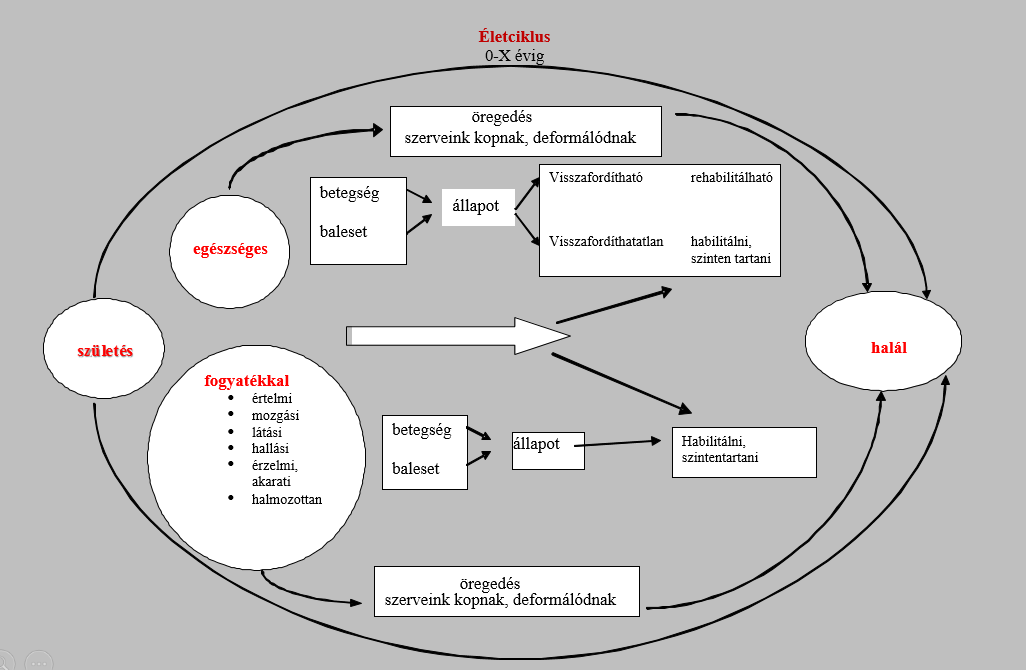 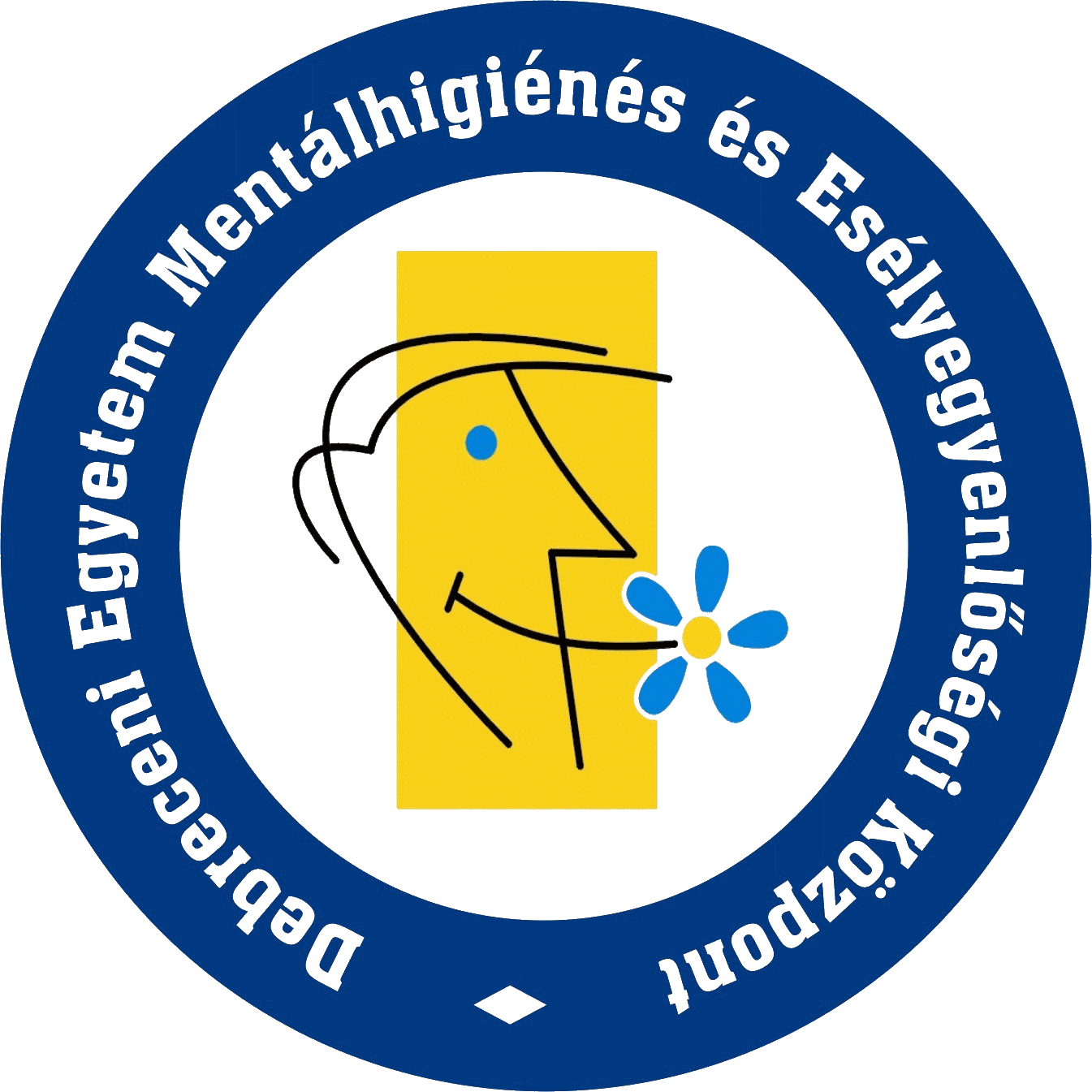 2011. népszámlálás adataiból
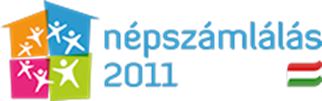 A tartós betegséggel – és  sérültségekkel élők száma a népesség számához  viszonyítva növekedést mutat, amely a demográfiai változásokkal és a tudományos technikai fejlődéssel is magyarázható.   
A KSH 2011-es népszámlálási kérdőíve tartalmazott az egészségi állapotra és a korlátozottságra vonatkozó kérdéseket – önbevallás alapján történt az adatfelvétel és a feldolgozott adatok alapján: 
  
1 millió 439 ezer fő él tartósan fennálló egészségi problémával, betegséggel. 

753 ezer főnek az egészségi állapotát (legalább) kétféle betegség befolyásolja.
2011-es  népszámlálási adatok - leggyakoribb rendellenességek / betegségek
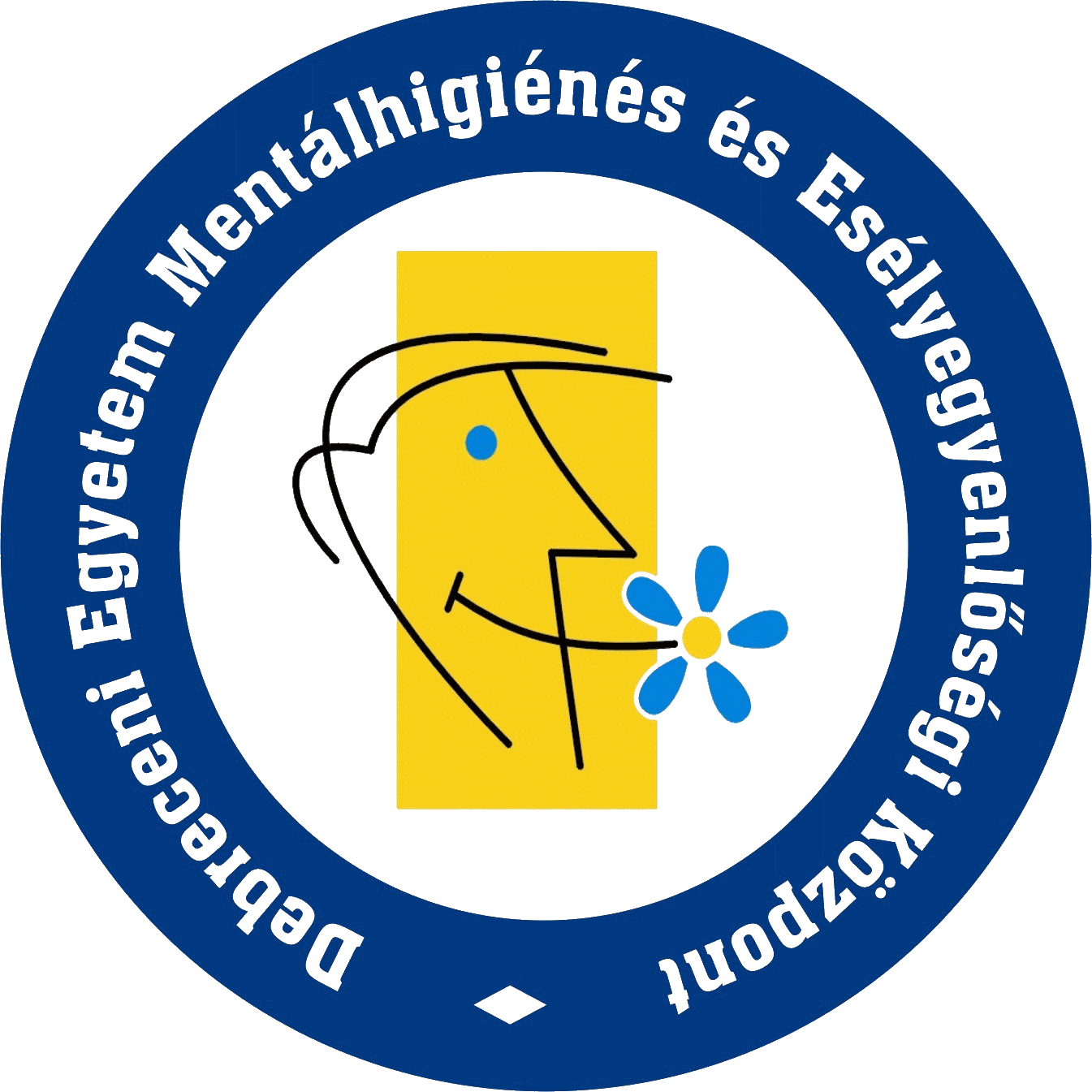 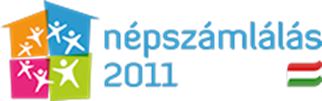 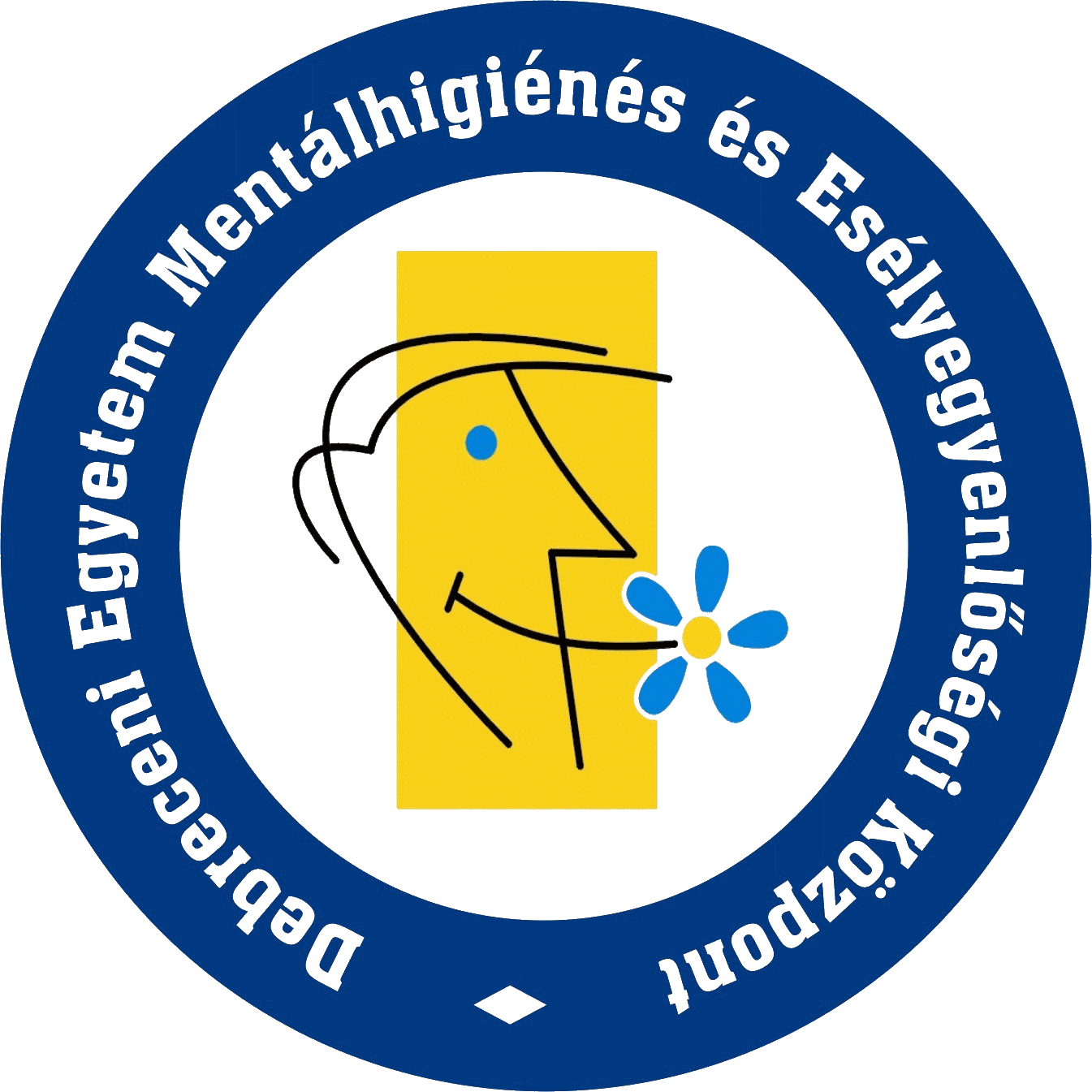 Munkavégzést is befolyásoló korlátozottságok
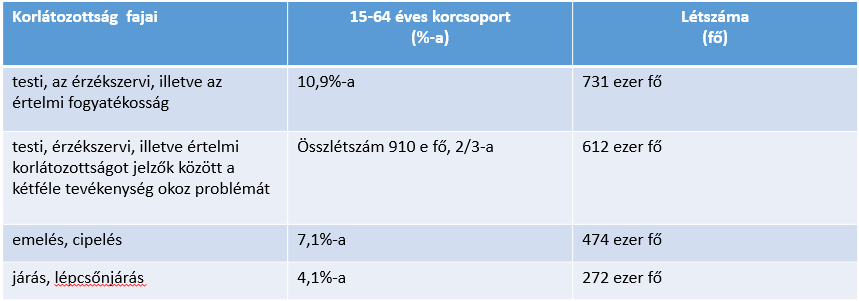 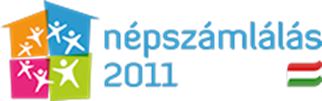 Megváltozott munkaképességűek – egészségi problémái
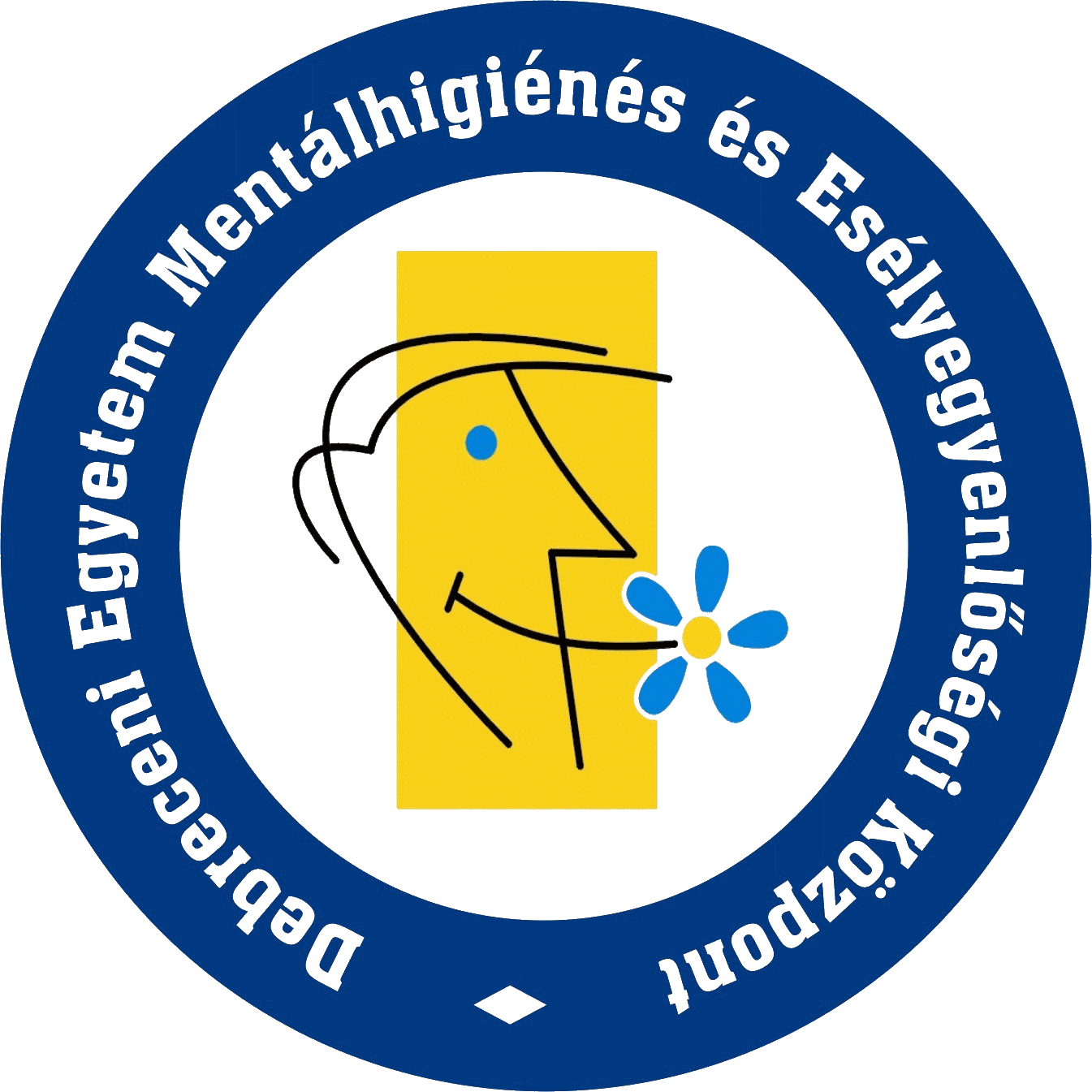 Megváltozott munkaképességűek 
767 ezer fő –>> 354 ezer férfi  -- 413 ezer nő 
45–64 éves korcsoportba tartozik 4/5-e - 621 ezer fő - ezen belül 2/3-a 55–64 éves. 

Az egészségi problémák, korlátozottságok jelentkezési valószínűségével együtt – attól természetesen nem függetlenül – az életkor előrehaladásával a megváltozott munkaképesség valószínűsége is fokozatosan növekszik.
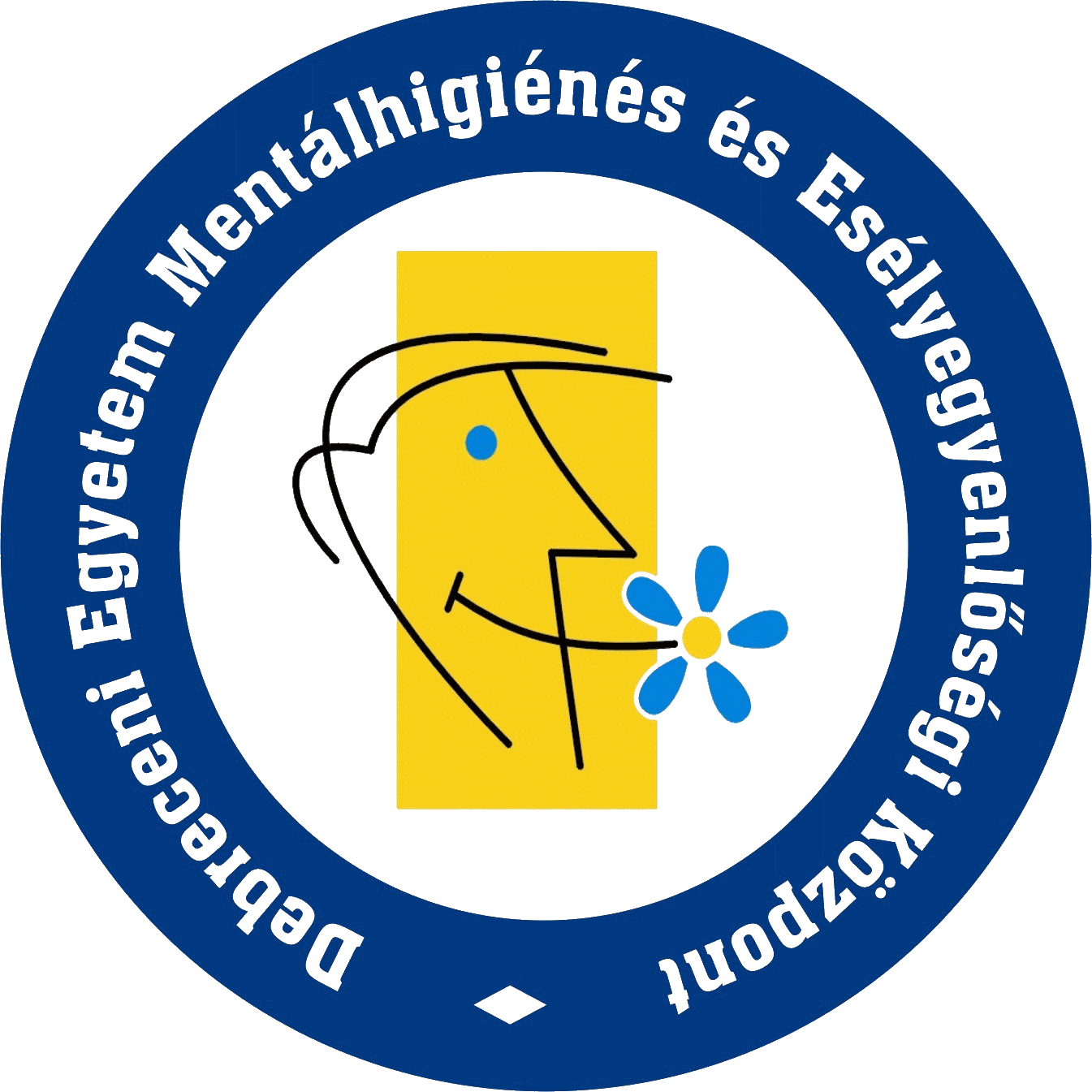 Tartós betegségből -> hogyan lesz megváltozott munkaképesség ?Debreceni Járási Hivatal Rehabilitációs Ellátási és Szakértői Osztály
(Debrecen Erzsébet út 27)
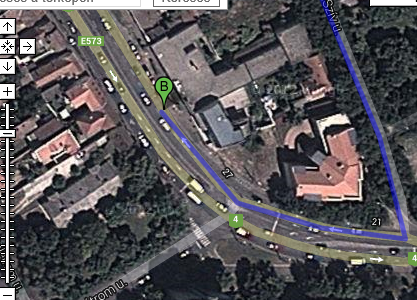 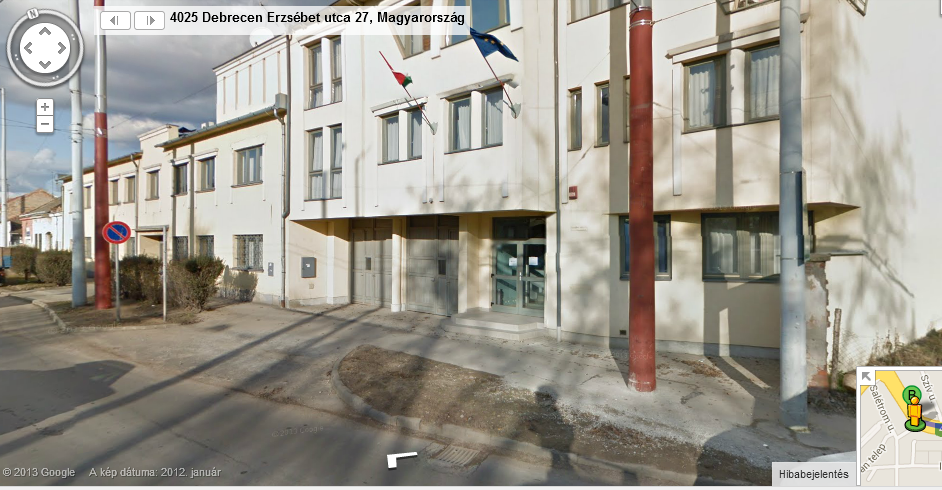 Dokumentum , vagyis RSZSZ határozat szükséges: - kérelem az egészségkárosodás mértékének megállapítására- háziorvosi összefoglaló - mellékelni  kell a legutólsó szakorvosi leleteket
RSZSZ komplex eljárás 7/2012. (II.17.) NEFMI rend. Komplex minősítés vizsgálati szempontjai
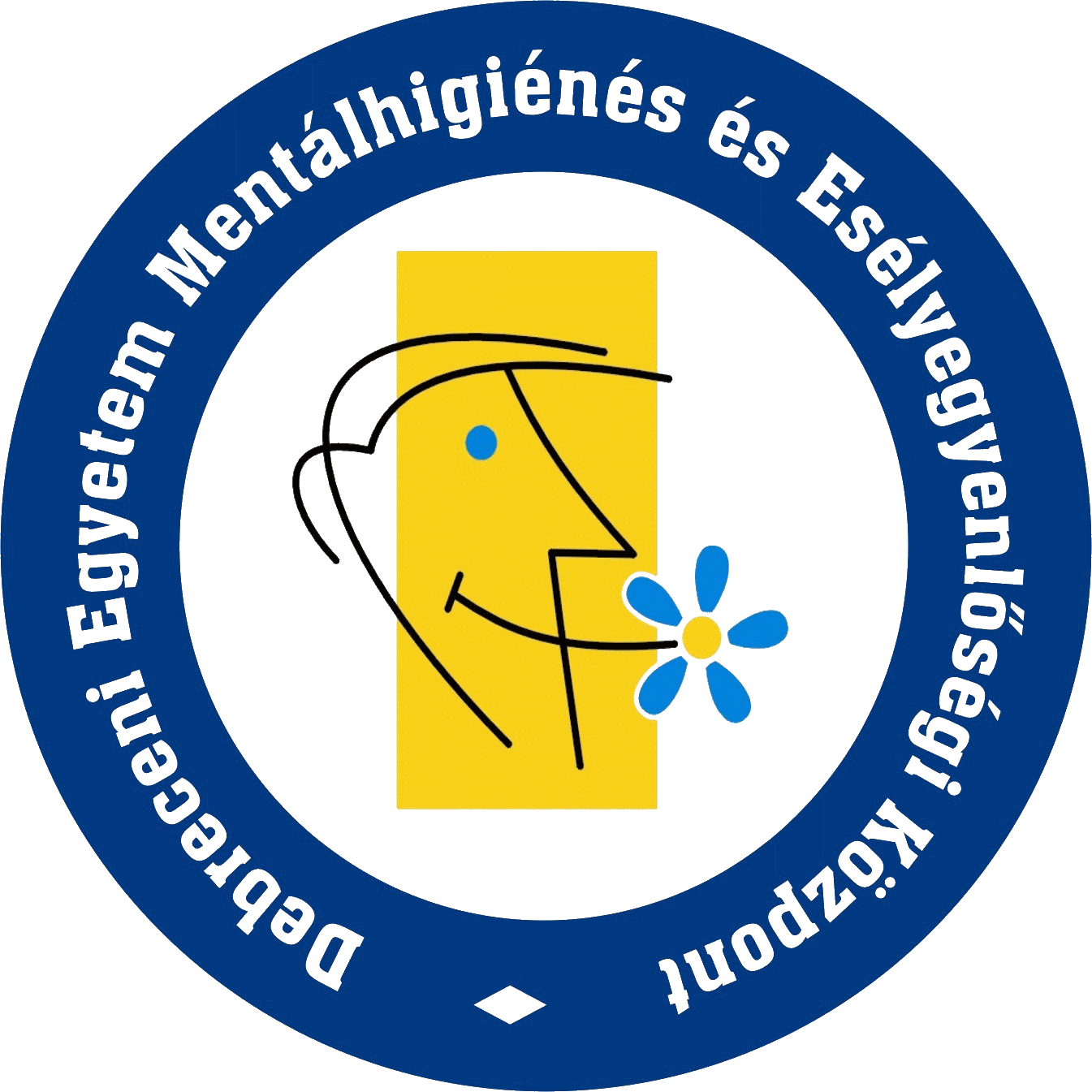 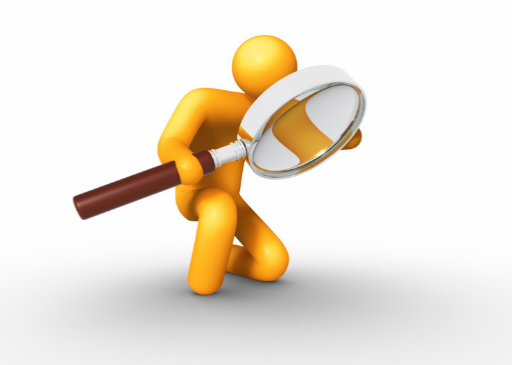 A jogszabály minimálisan 4 személyben határozta meg a bizottság létszámát: 
 két orvos-szakértő (előadó szakértő és elnök)
 egy foglalkozási-rehabilitációs szakértő
 egy szociális szakértő
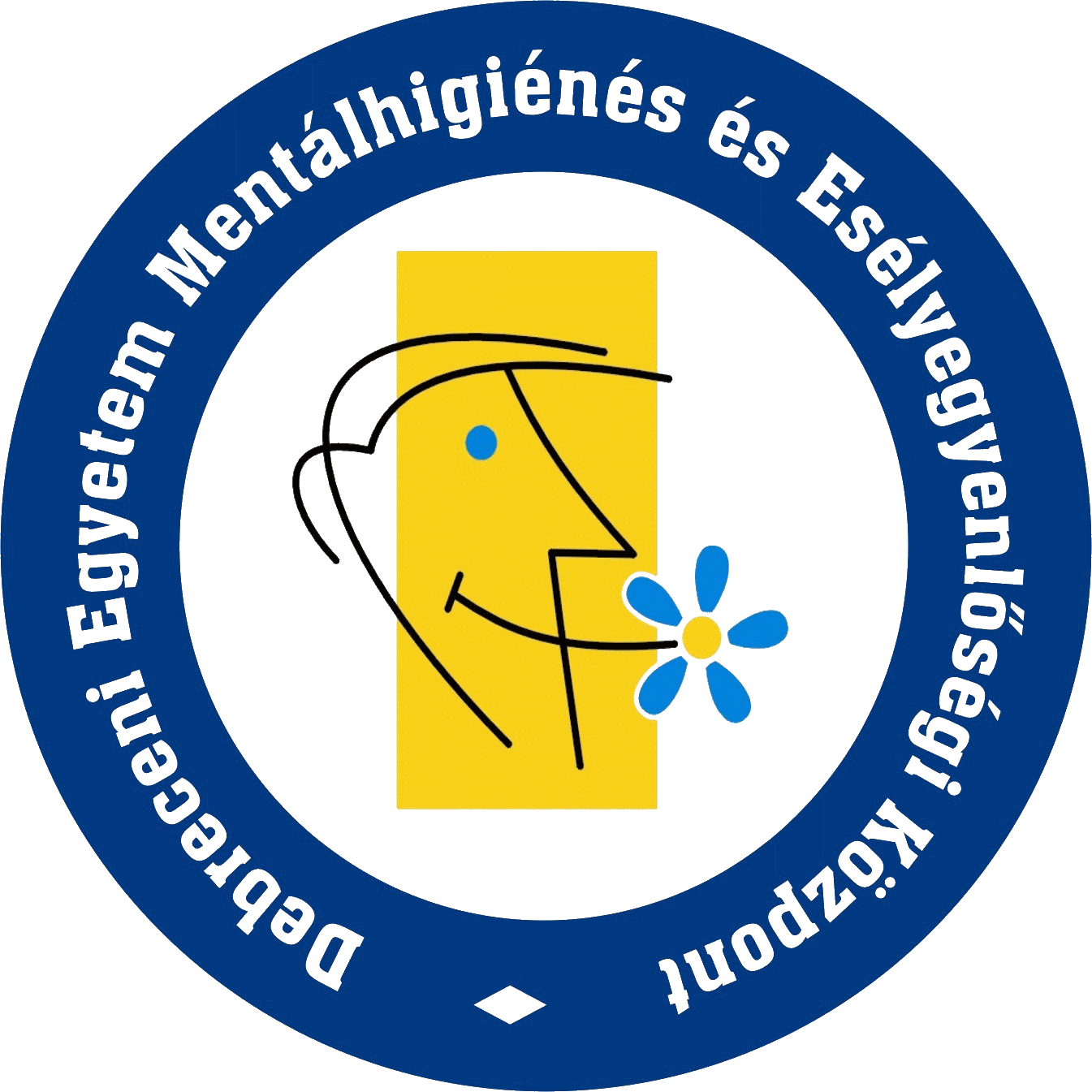 Komplex minősítés eredménye  és a hozzákapcsolódó ellátások (áttekintő tábla)
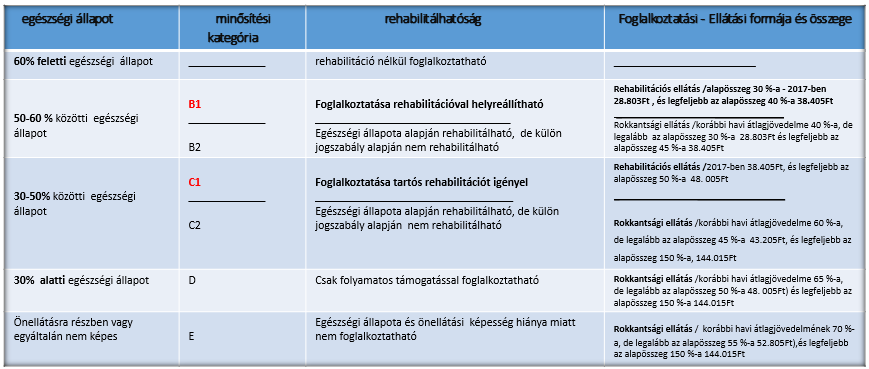 Rehabilitációs kártyára jogosultak köre : B1, B2, C1, C2 – kiadja NAV  
					*A jogszabály szerinti alapösszeg mértéke 96 010 Ft.
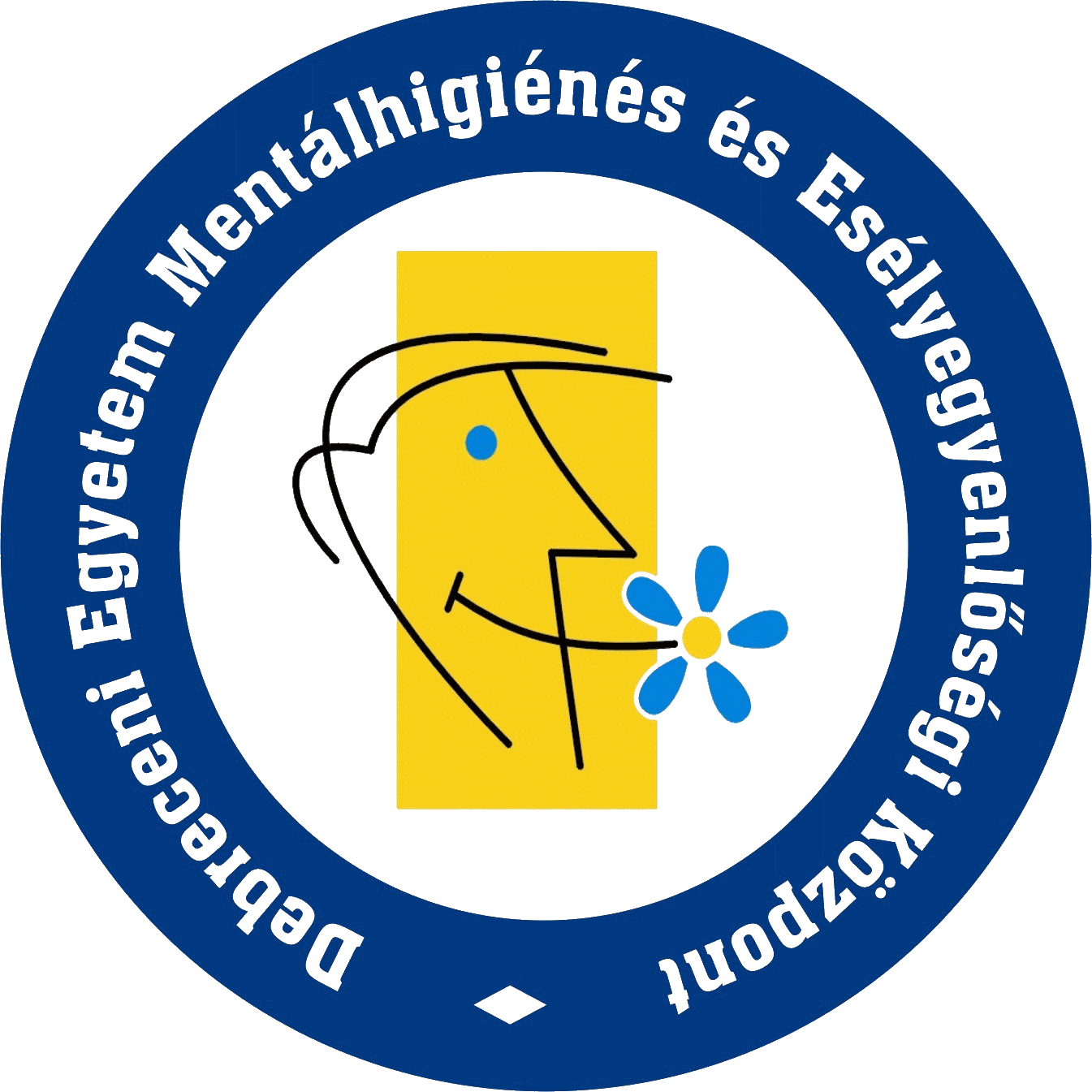 Munkáltatók kötelezettségei
1. Megváltozott munkaképességű munkavállalók foglalkoztatása
foglalkozási rehabilitációjának elősegítése 
a társadalmi felelősség vállalás mellett 
törvényi kötelezettsége 
2. Rehabilitációs hozzájárulás fizetésére köteles 
ha a kötelező foglalkoztatási szintet nem éri el a foglalkoztatott megváltozott munkaképességű személyek száma.  
A foglalkoztatottak létszáma a 25 főt meghaladja, és az általa foglalkoztatott  nem éri el a létszám 5 százalékát 
A rehabilitációs hozzájárulás éves összege a kötelező foglalkoztatási szintből hiányzó létszám, valamint a rehabilitációs hozzájárulás szorzata.
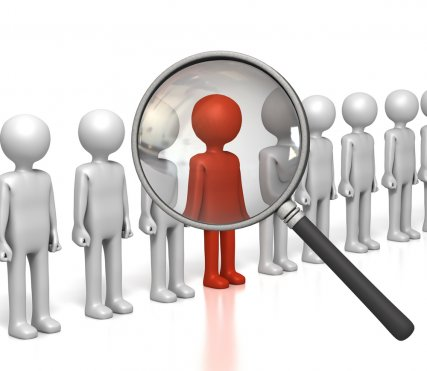 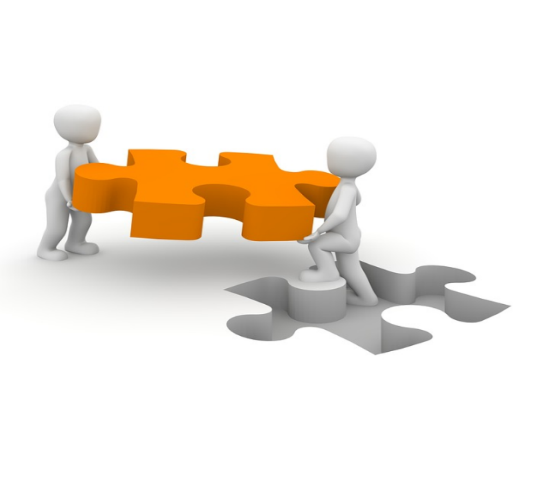 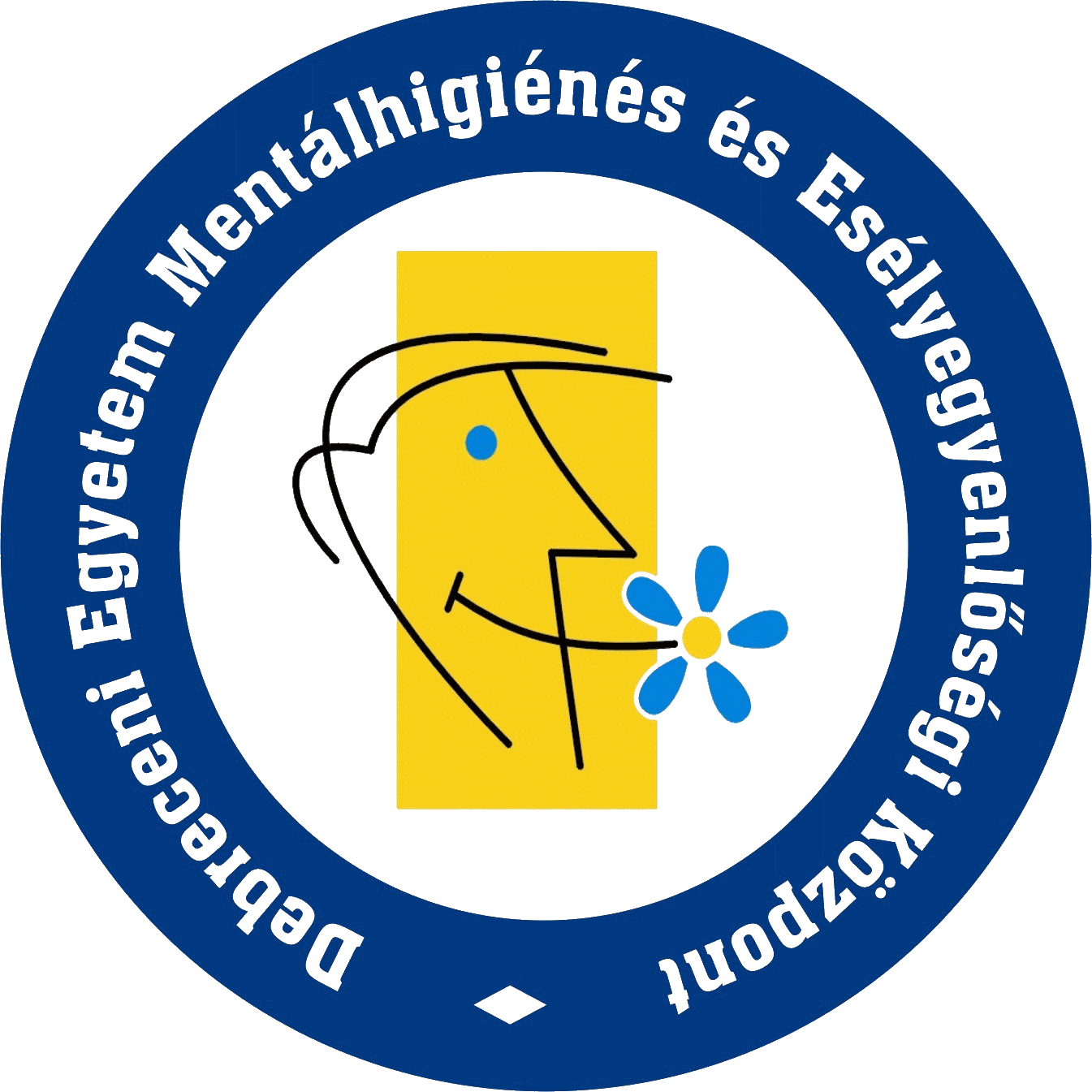 Foglalkoztatási szint & rehabilitációs hozzájárulás mértéke
Rehabilitációs kártya kedvezmények
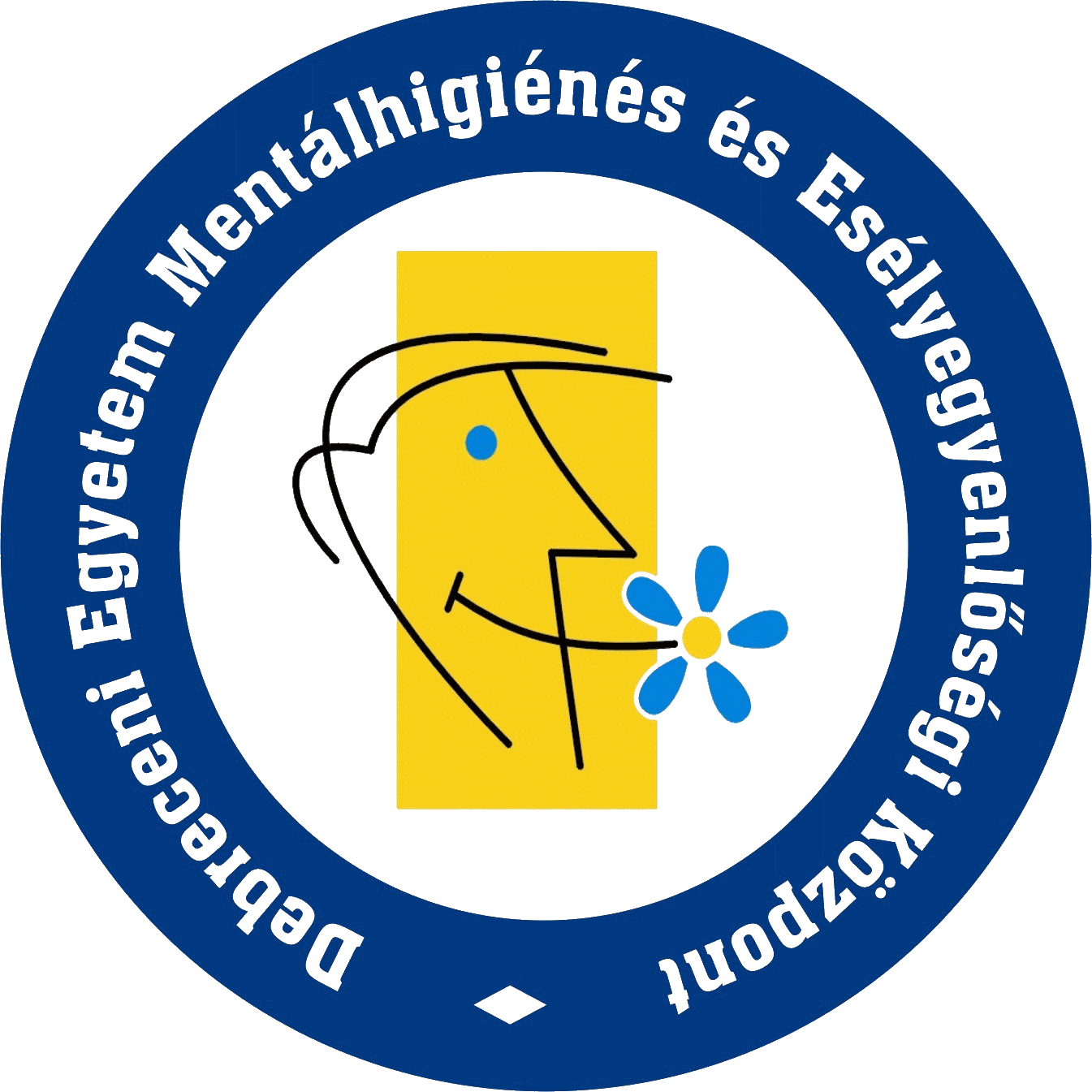 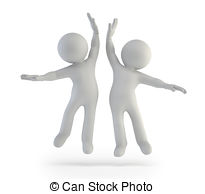 Dolgozói Munkacsoport Programjának a célja:
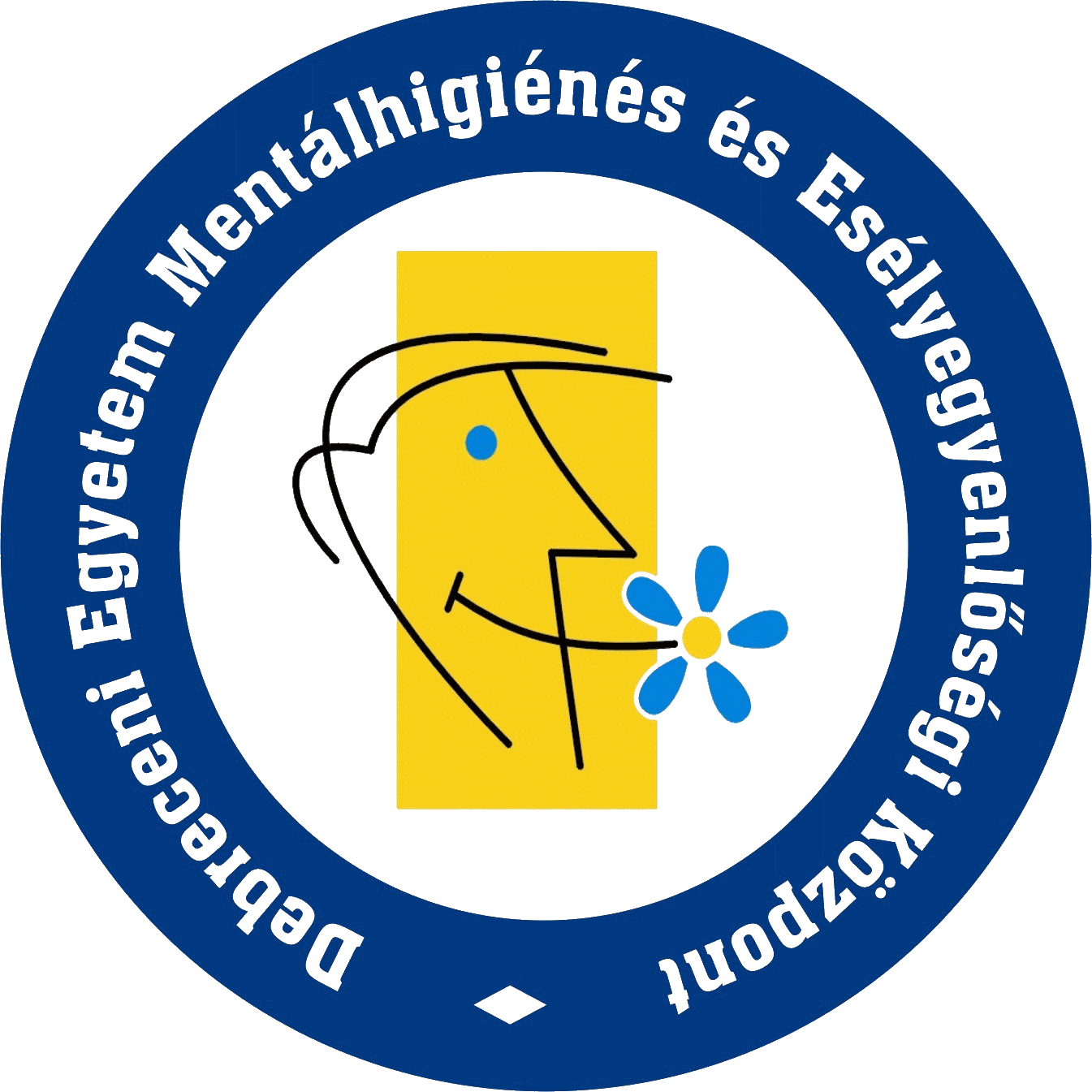 A meglévő humánerőforrás megszólítása és a tartós betegséggel élők támogatása 

Az mmk-s munkavállalók számára a hatékony foglalkoztatás eredményességének biztosítása az egyén és a csoport szintjén DEMEK szolgáltatásainak és a DE-JÓNEKÜNK munkacsoport mentorainak közreműködésével.
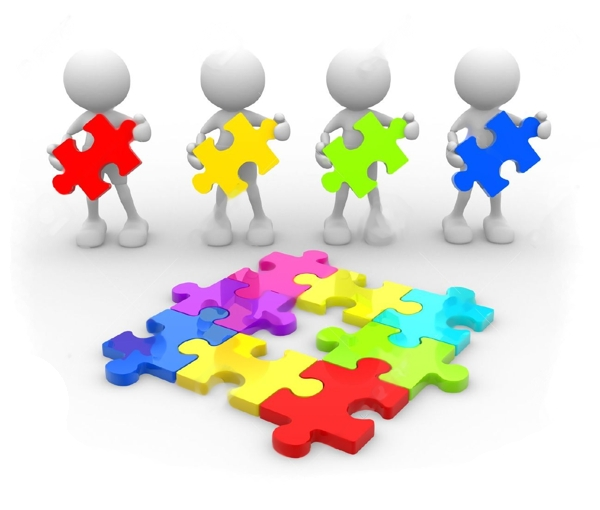 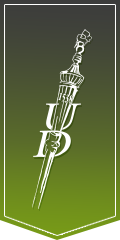 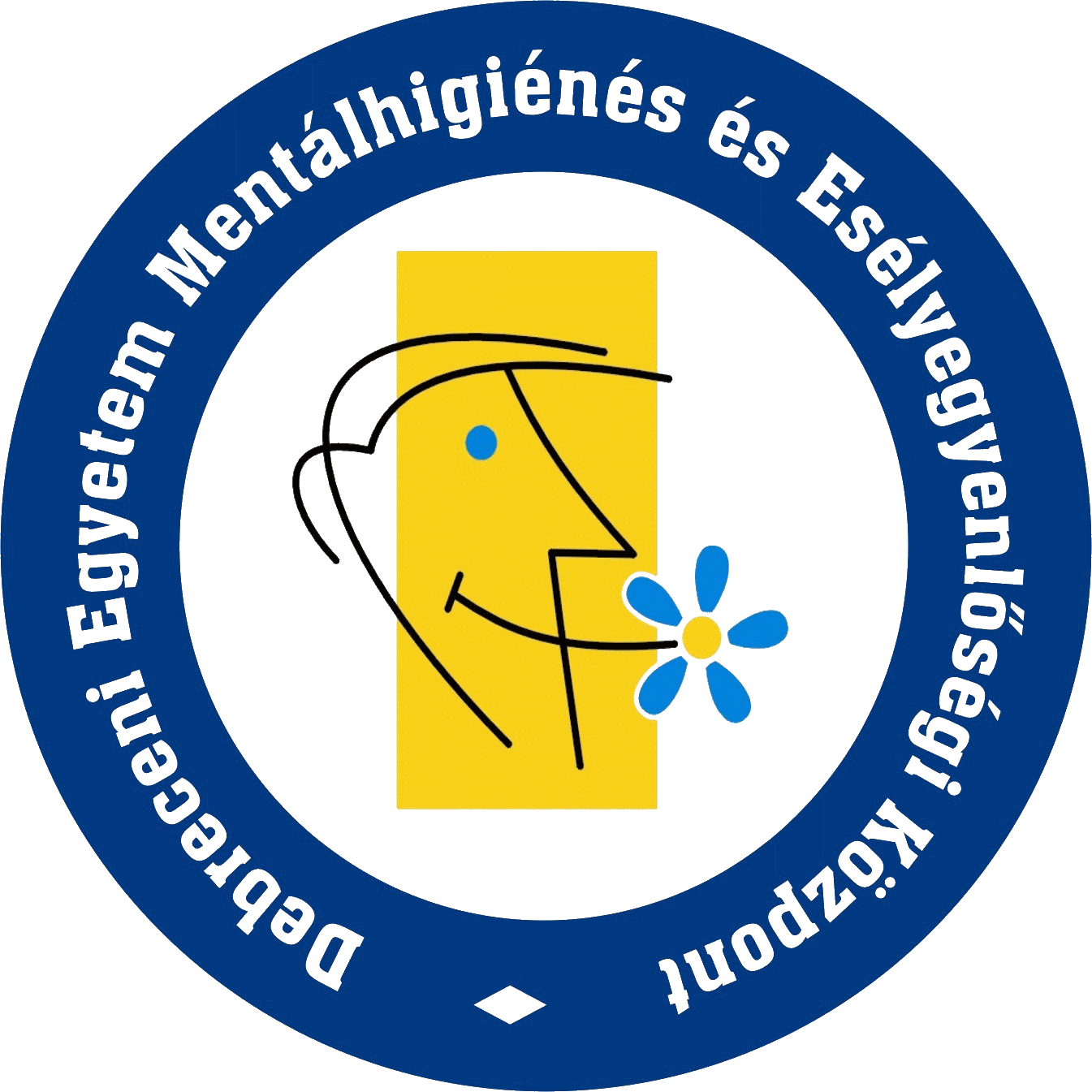 Köszönöm a megtisztelő figyelmüket !
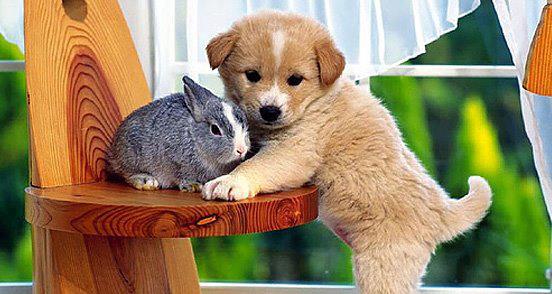 Szeretet: elfogadni valakit úgy, ahogy van és úgy is, ahogy nincs. 
Vagyis elfogadjuk a hiányosságait is. 
(Darnel Christian)
Debreceni Egyetem Hallgatói Kapcsolatok és Szolgáltatások Központja Mentálhigiénés és Esélyegyenlőségi Központ  Dolgozói Munkacsoport4027 Debrecen, Egyetem sgrt. 13., Tisza István Kollégium, fsz.
Telefon: +36 (52) 512-700/ 73573, 73574
Debreceni Egyetem Hallgatói Kapcsolatok és Szolgáltatások Központja Mentálhigiénés és Esélyegyenlőségi Központ  Dolgozói Munkacsoport4027 Debrecen, Egyetem sgrt. 13., Tisza István Kollégium, fsz.
Telefon: +36 (52) 512-700/ 73573, 73574
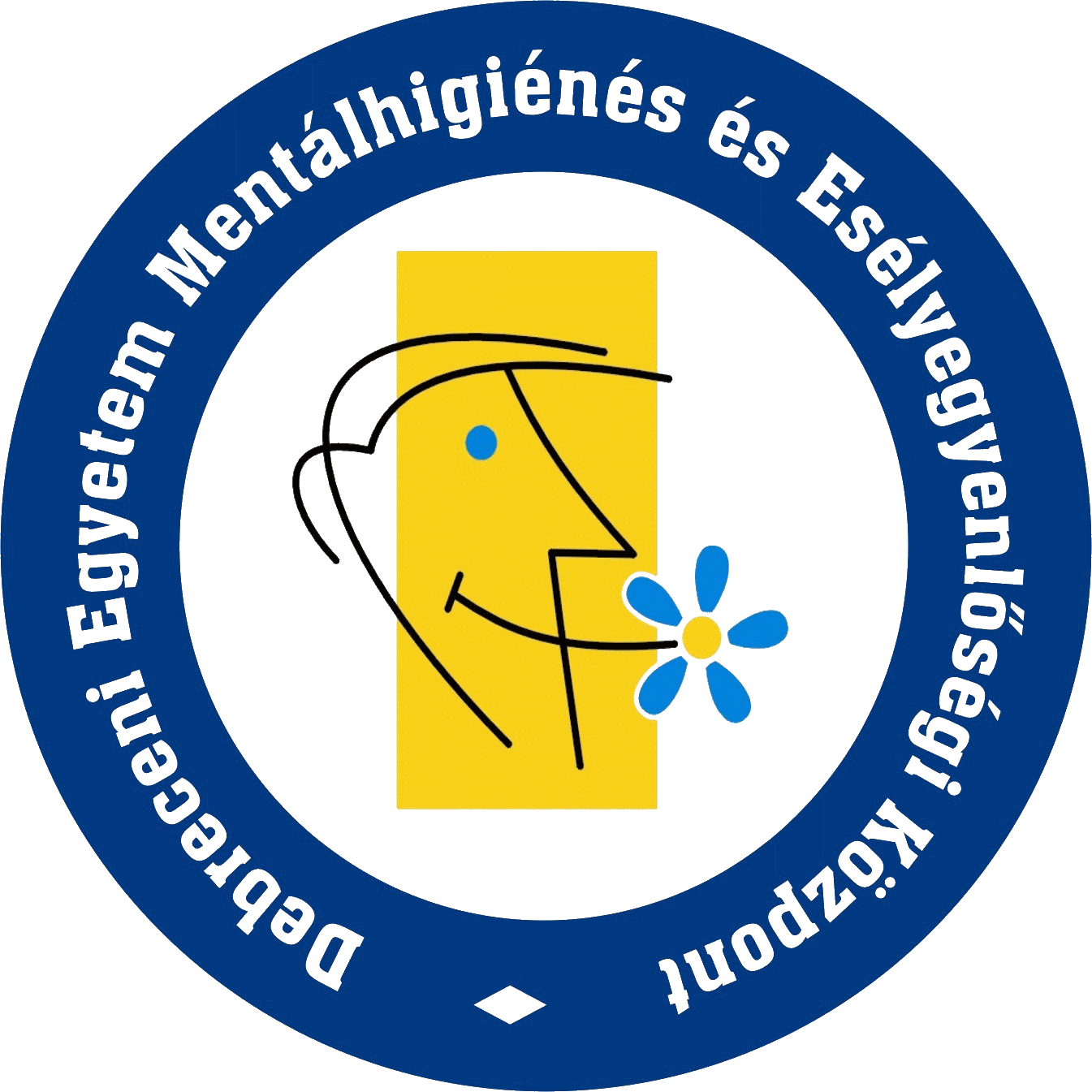 Berényi András, központvezető
	Telefon: +36 (52) 512-900/61627
	Mobil: 06-30-436-4790
	E-mail: berenyi.andras@unideb.hu
Bodnár Istvánné, rehabilitációs foglalkoztatási referens
	Telefon: +36 (52) 512-700/ 73574
	Mobil: 06-30-375-6186
	E-mail:bodnar.istvanne@unideb.hu
Kövér Tamás, program koordinátor
	Telefon: +36 (52) 512-700/ 73573
	Mobil: 06-30-436-0801
	E-mail: kover.tamas@fin.unideb.hu
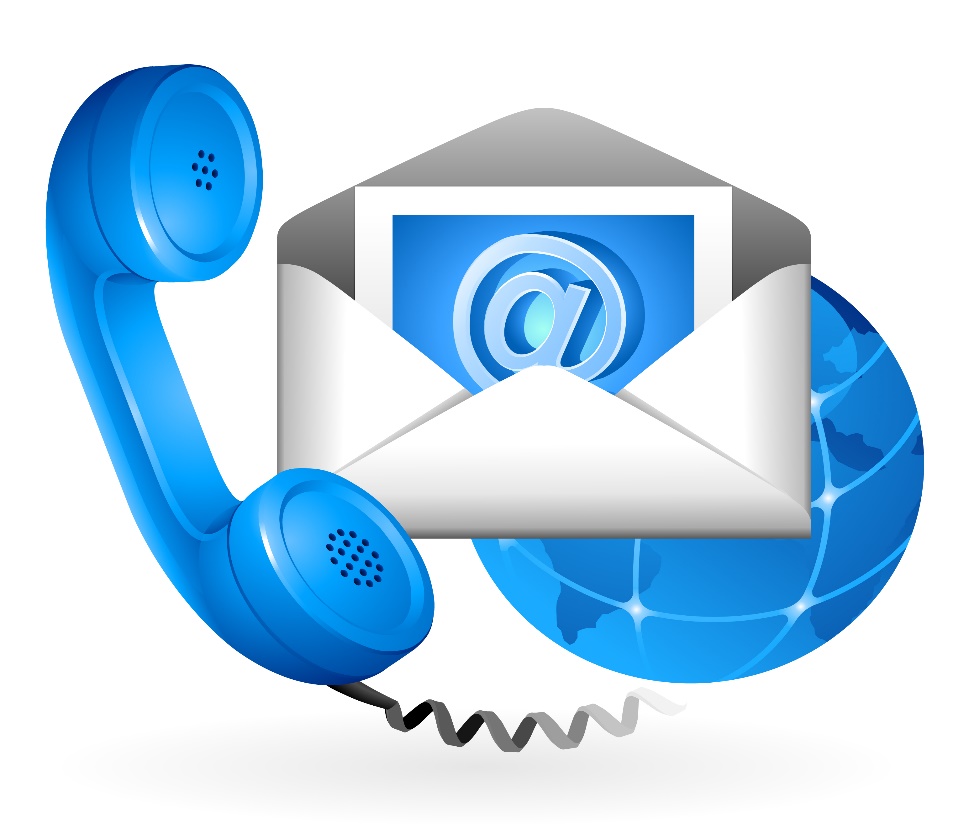